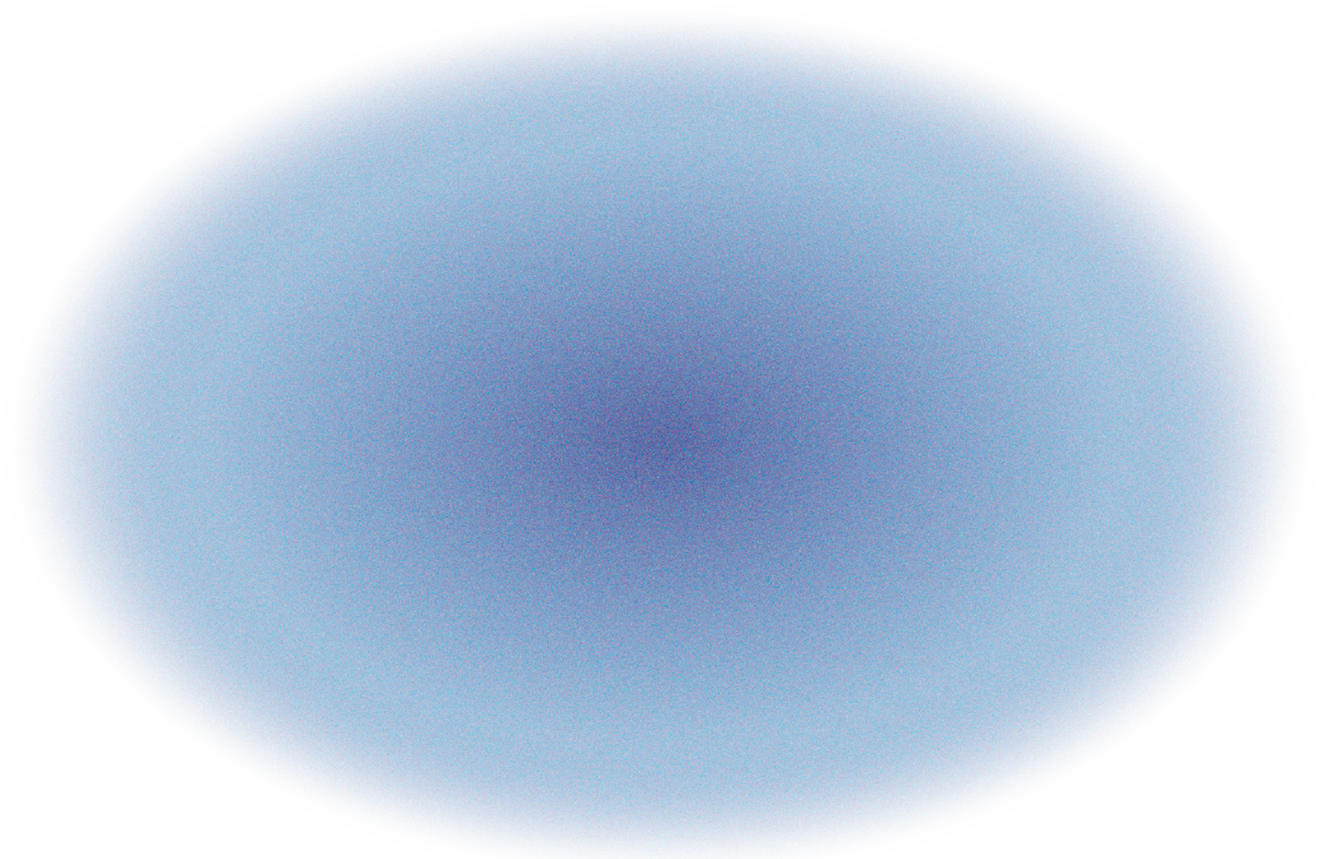 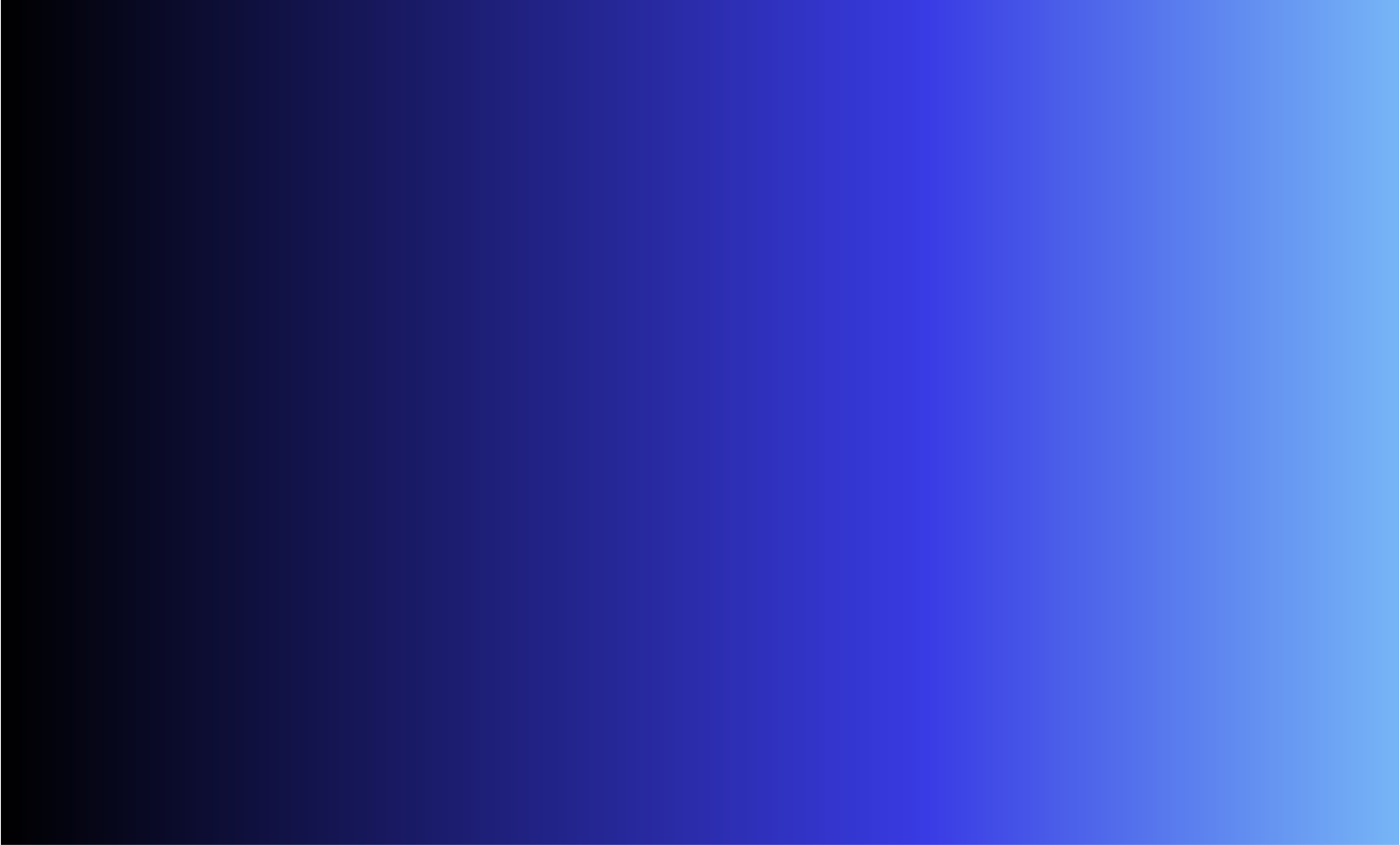 Моделирование процесса баллонной ангиопластики
Выполнил: Тишков Максим, 5030103/90301

Научный руководитель: Грекова Е.Ф.
1
Коарктация аорты
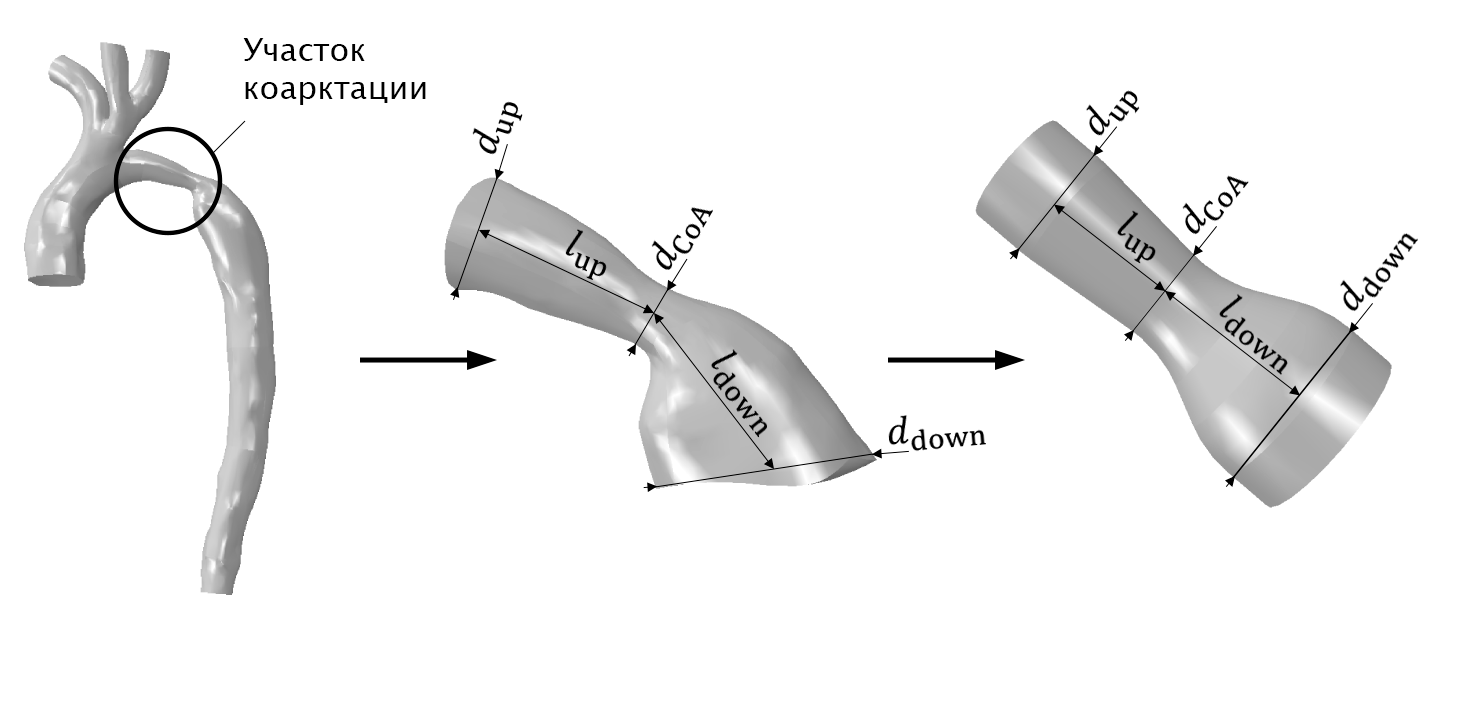 Повышенное АД, риск развития сердечной недостаточности.
Локальное сужение
 просвета аорты
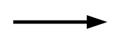 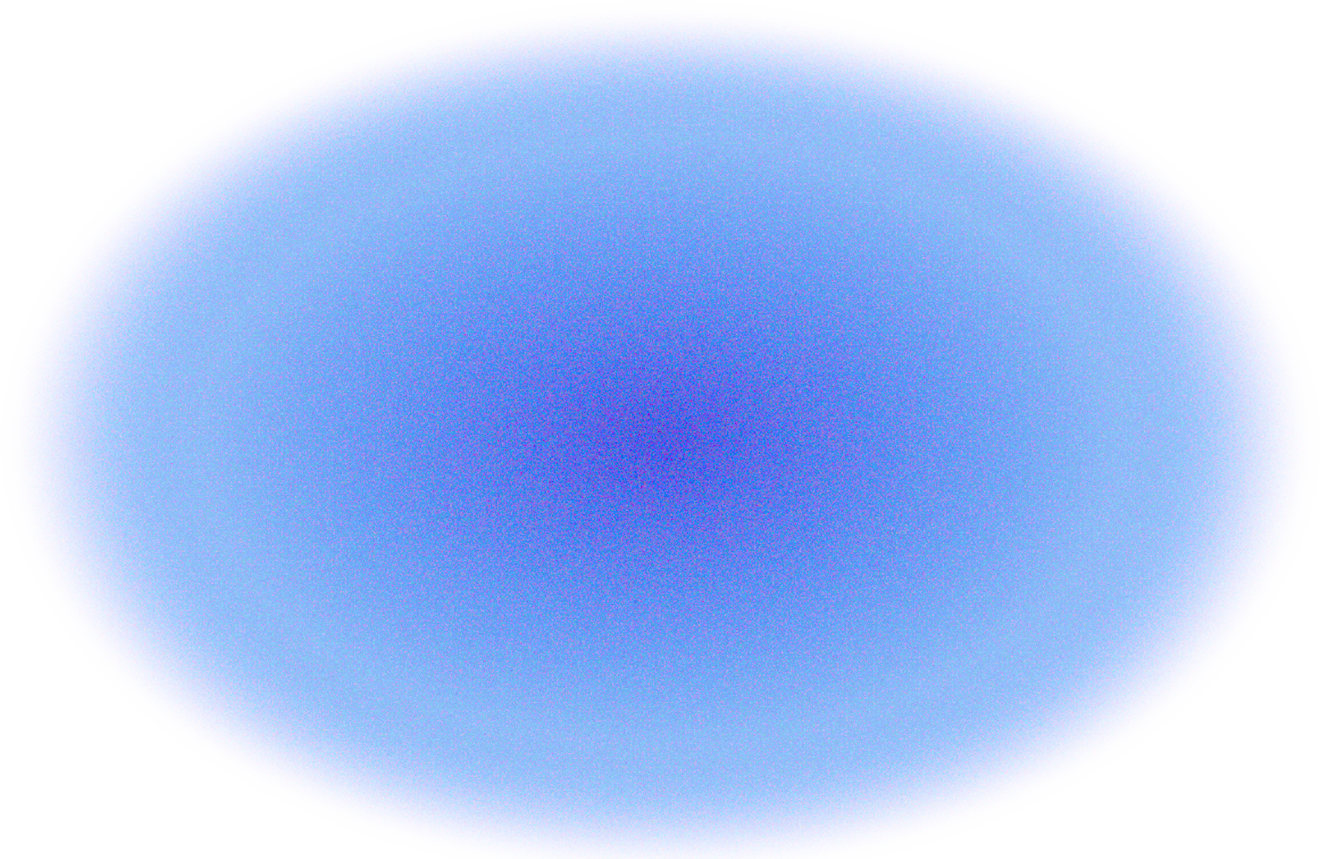 2
Цели работы
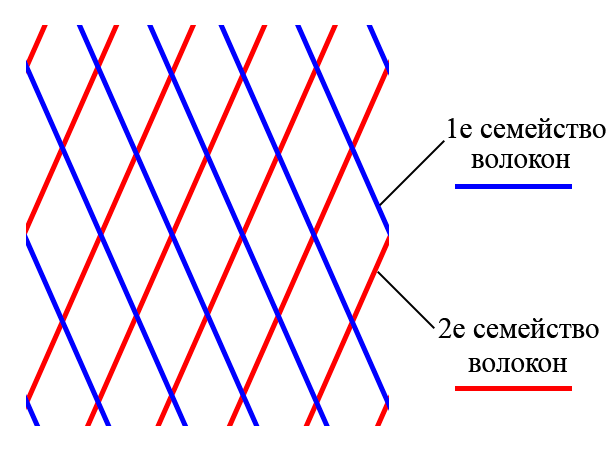 Корректно описать поведение материала аорты.
Провести моделирование процесса ангиопластики без стентирования.
Оценить изменение функционального состояния аорты после процедуры с течением времени.
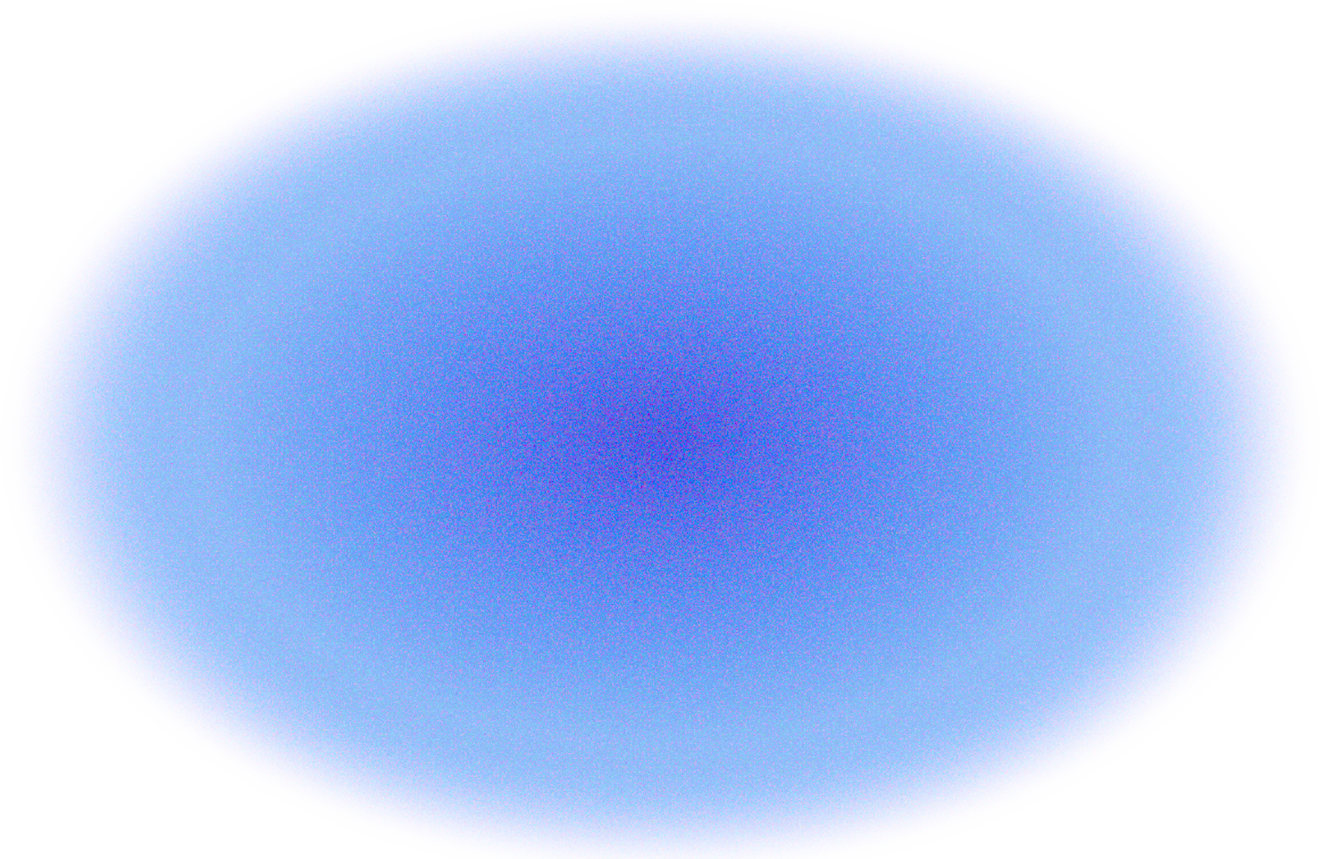 Рис. 1. Схематичное строение материала аорты.
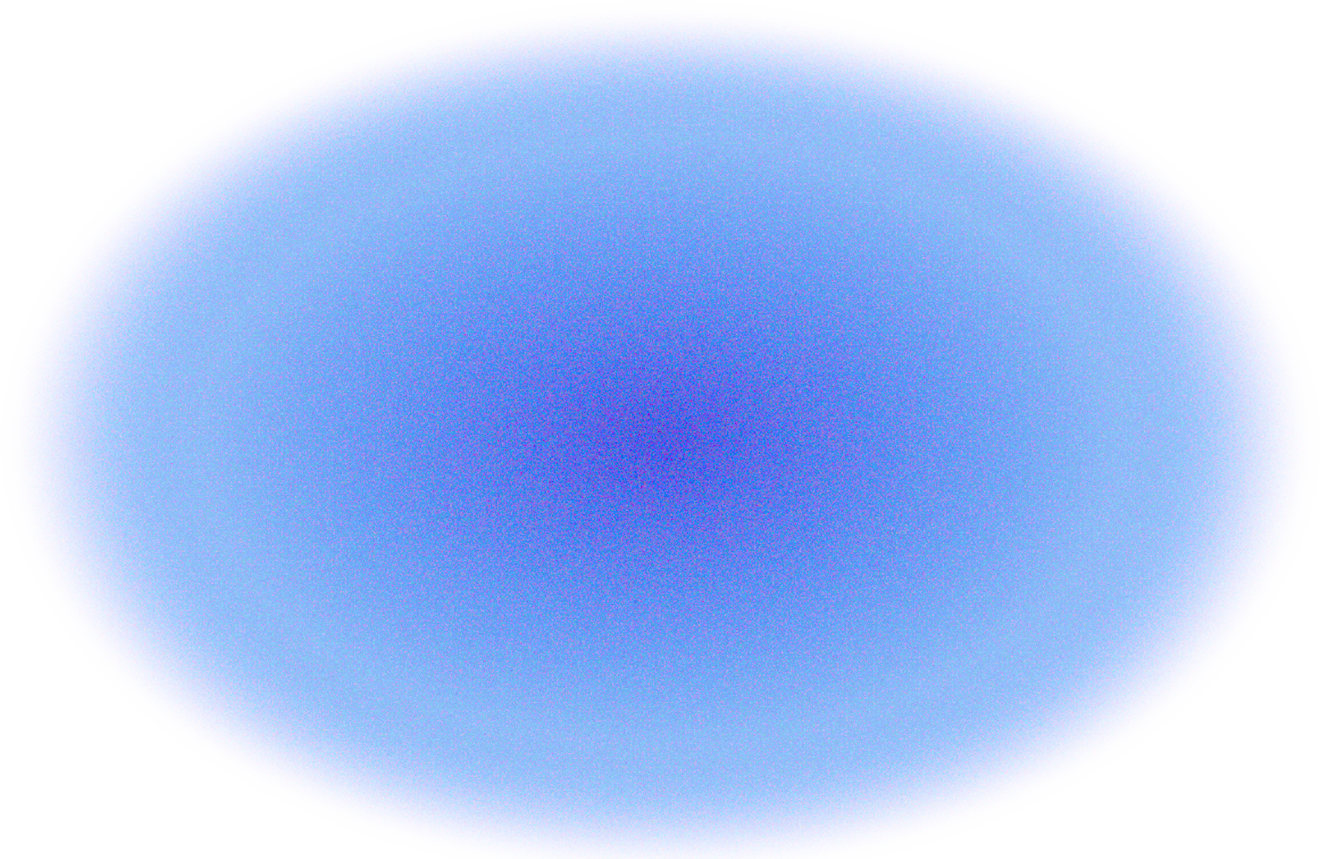 3
Holzapfel-Gasser-Ogden
Локальная С.К.
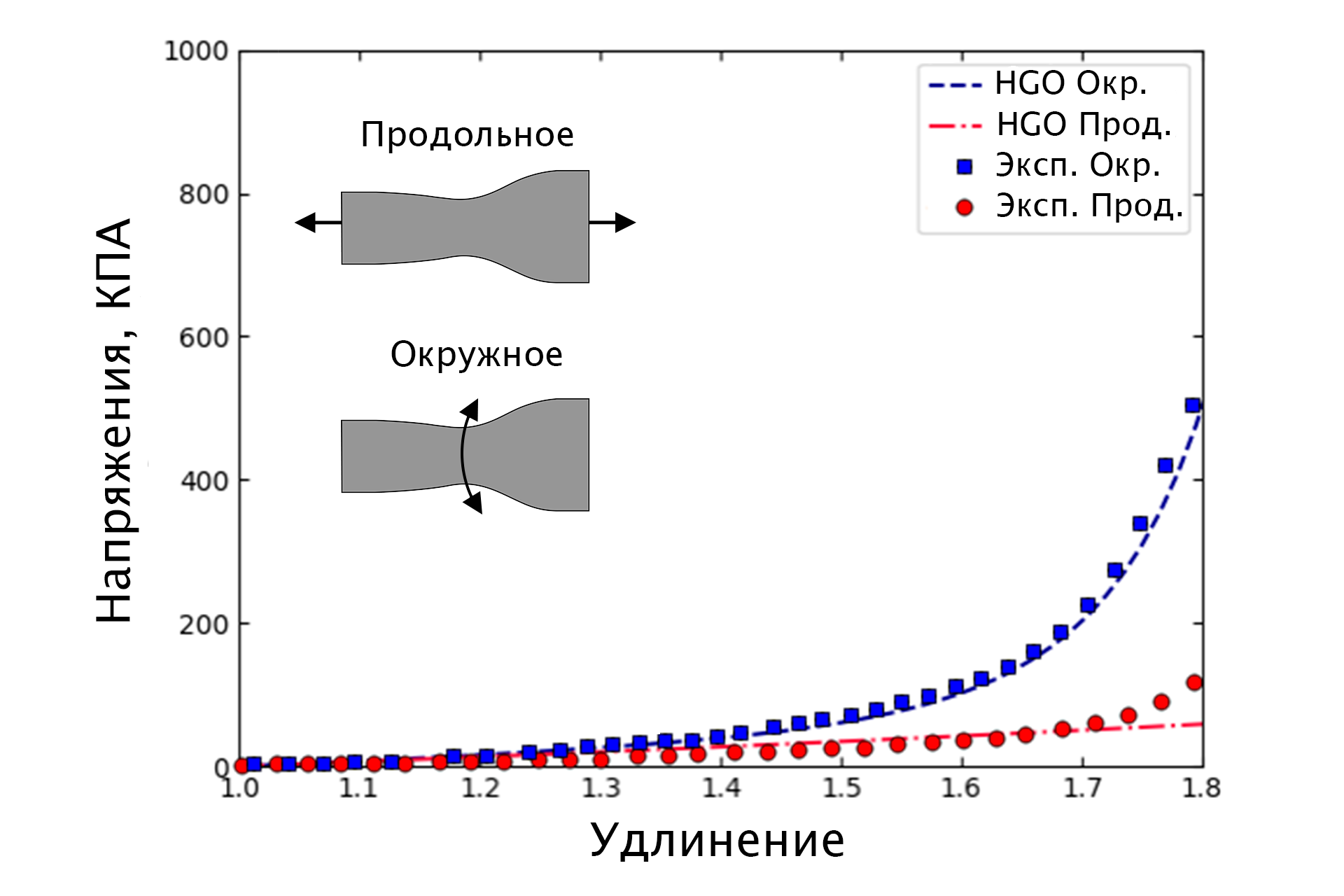 Где:
Рис. 2. Сравнение модели HGO  экспериментом.
Остаточные деформации :
Процесс нагружения:
Процесс нагружения:
Модель HGO -
Модель HGO 
+ пластическое поведение стента
Остаточные деформации:
1
1
2
2
Модель HGO -
4
Ангиопластика
Без стентирования
Со стентированием
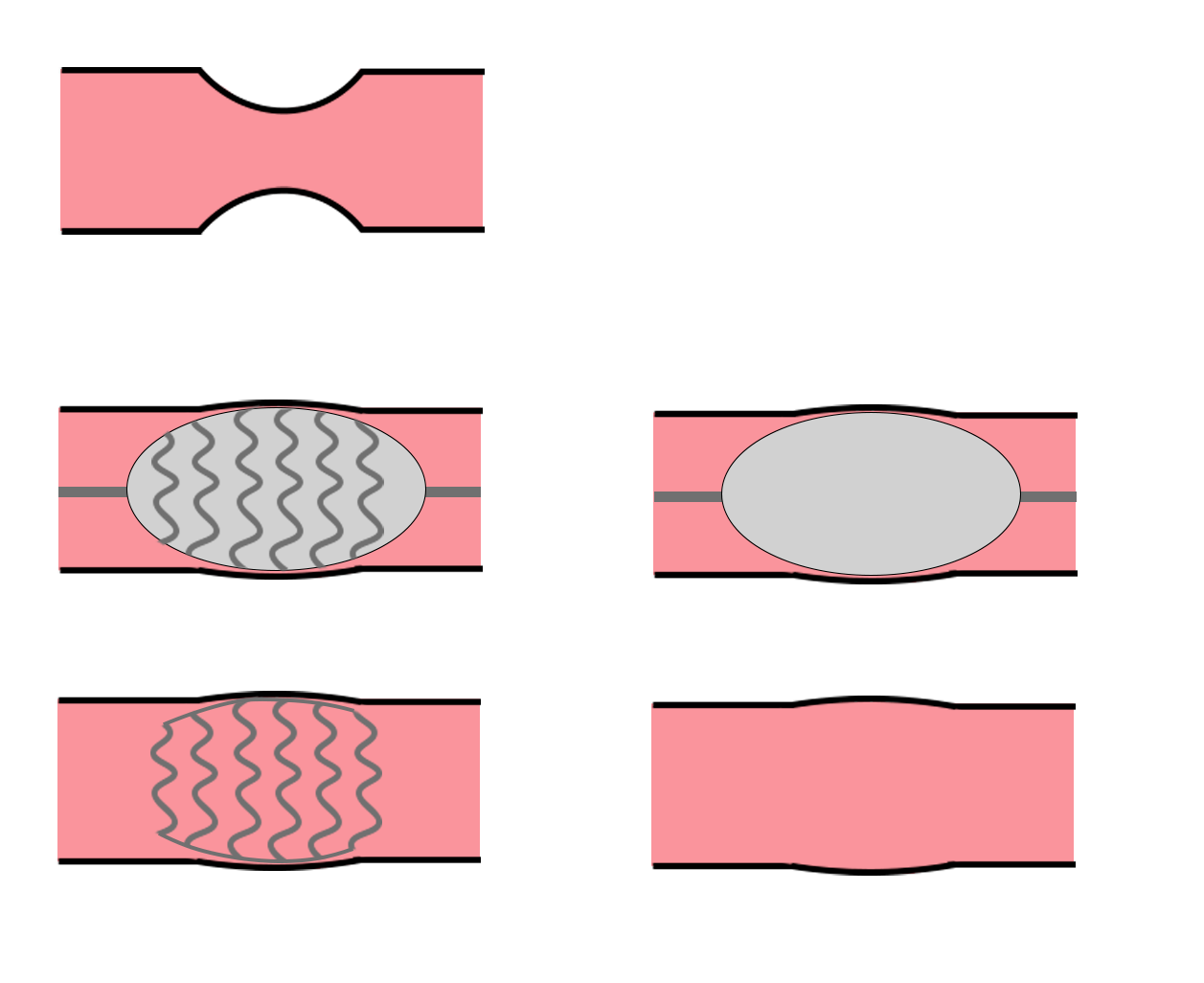 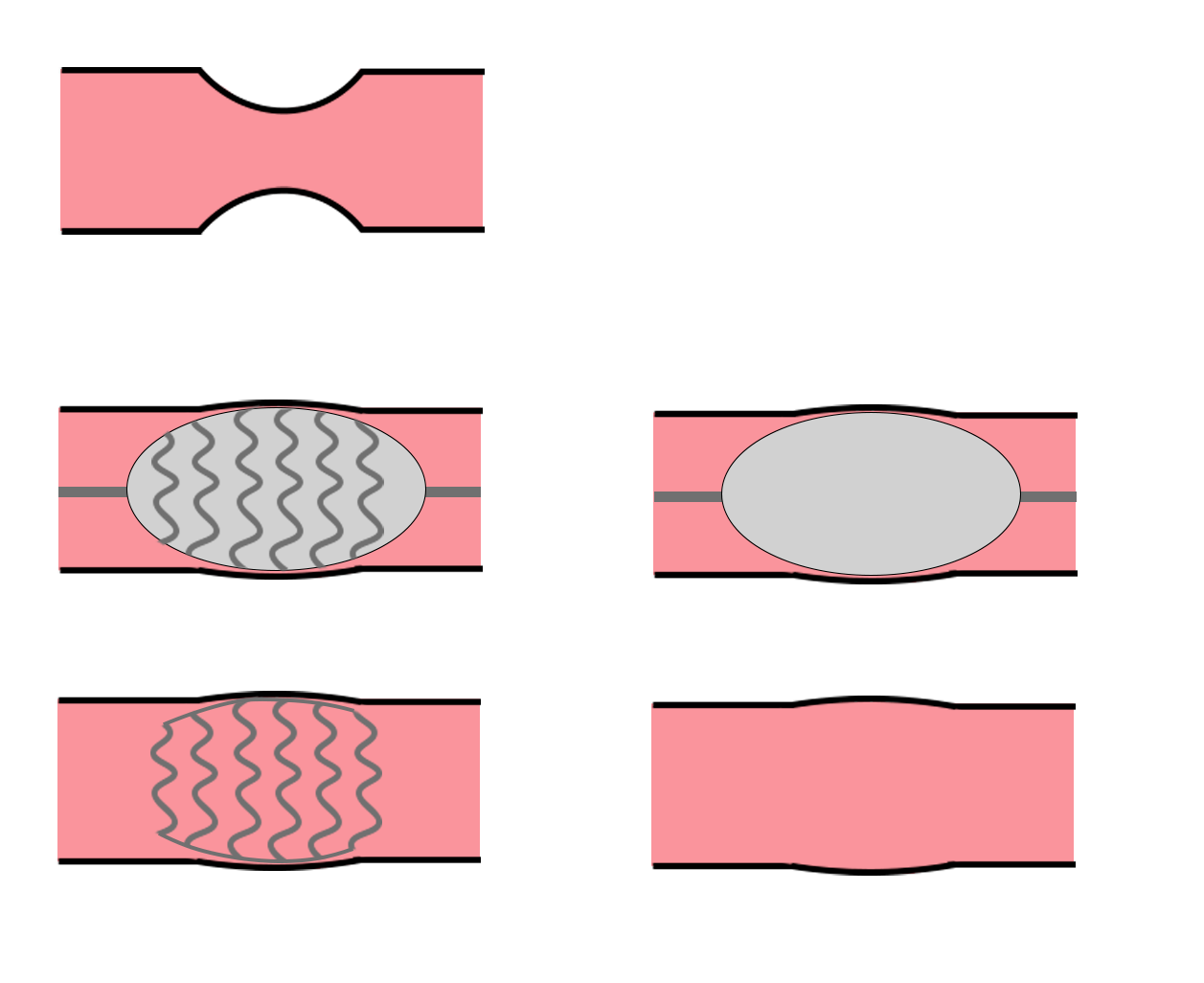 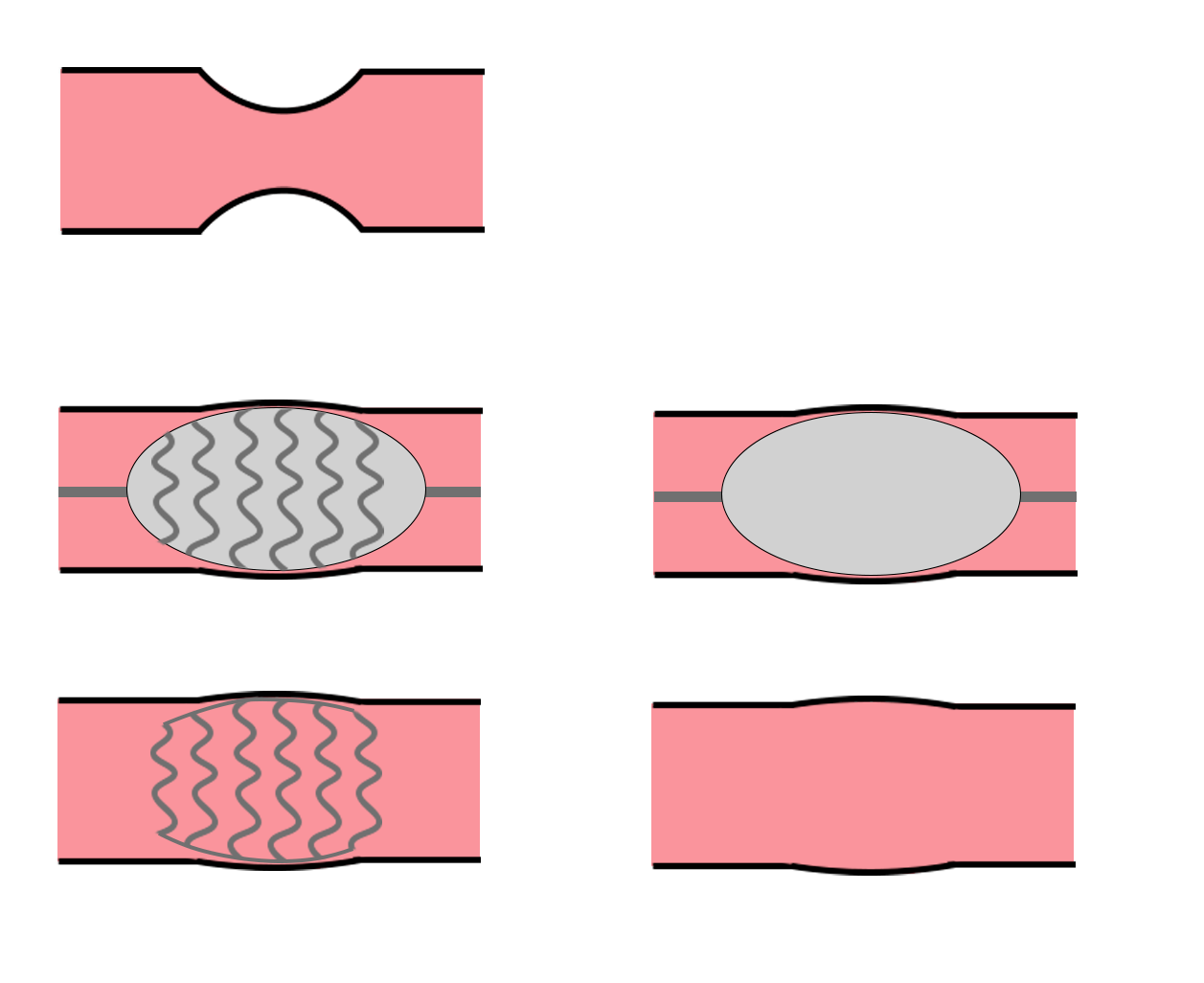 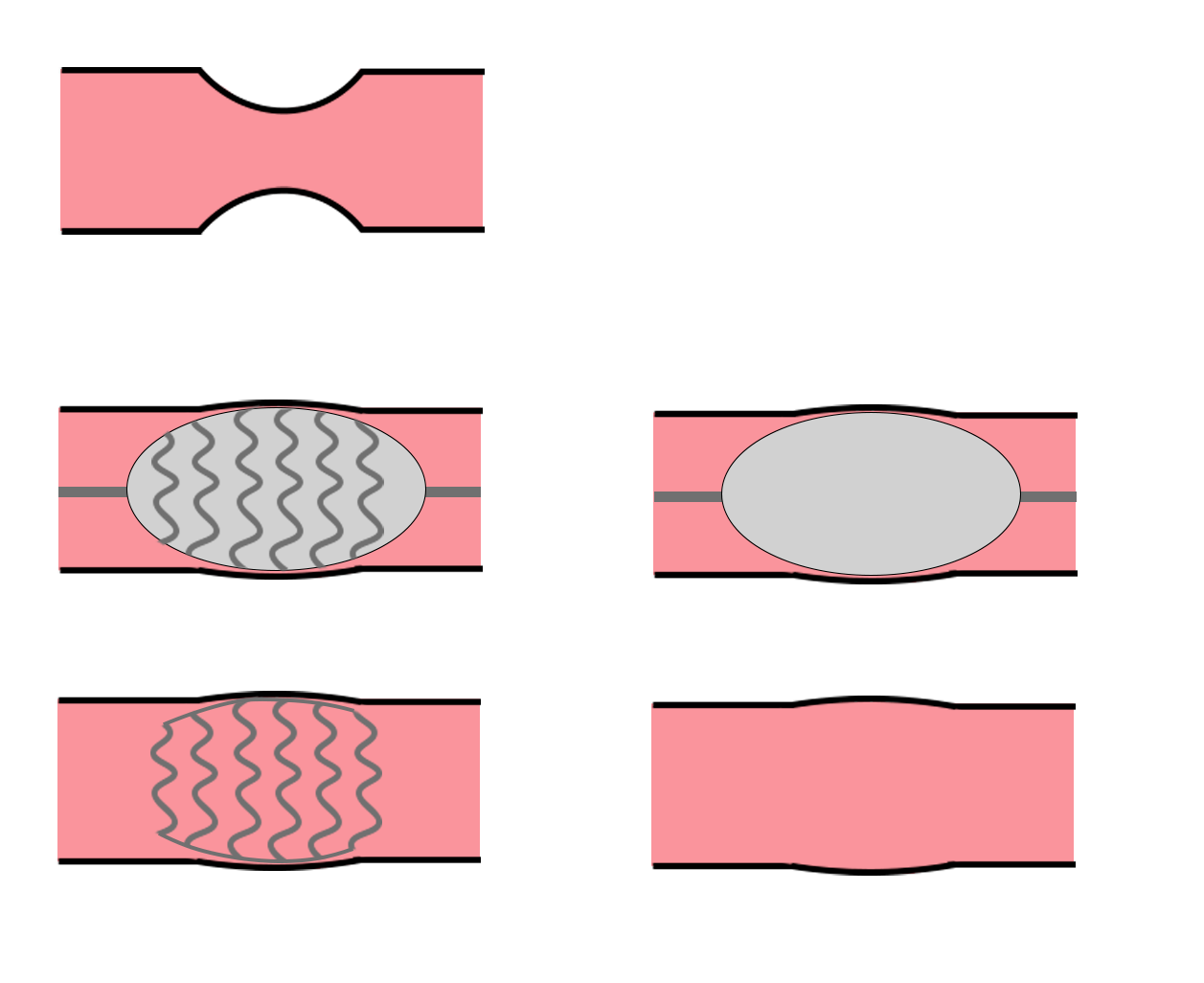 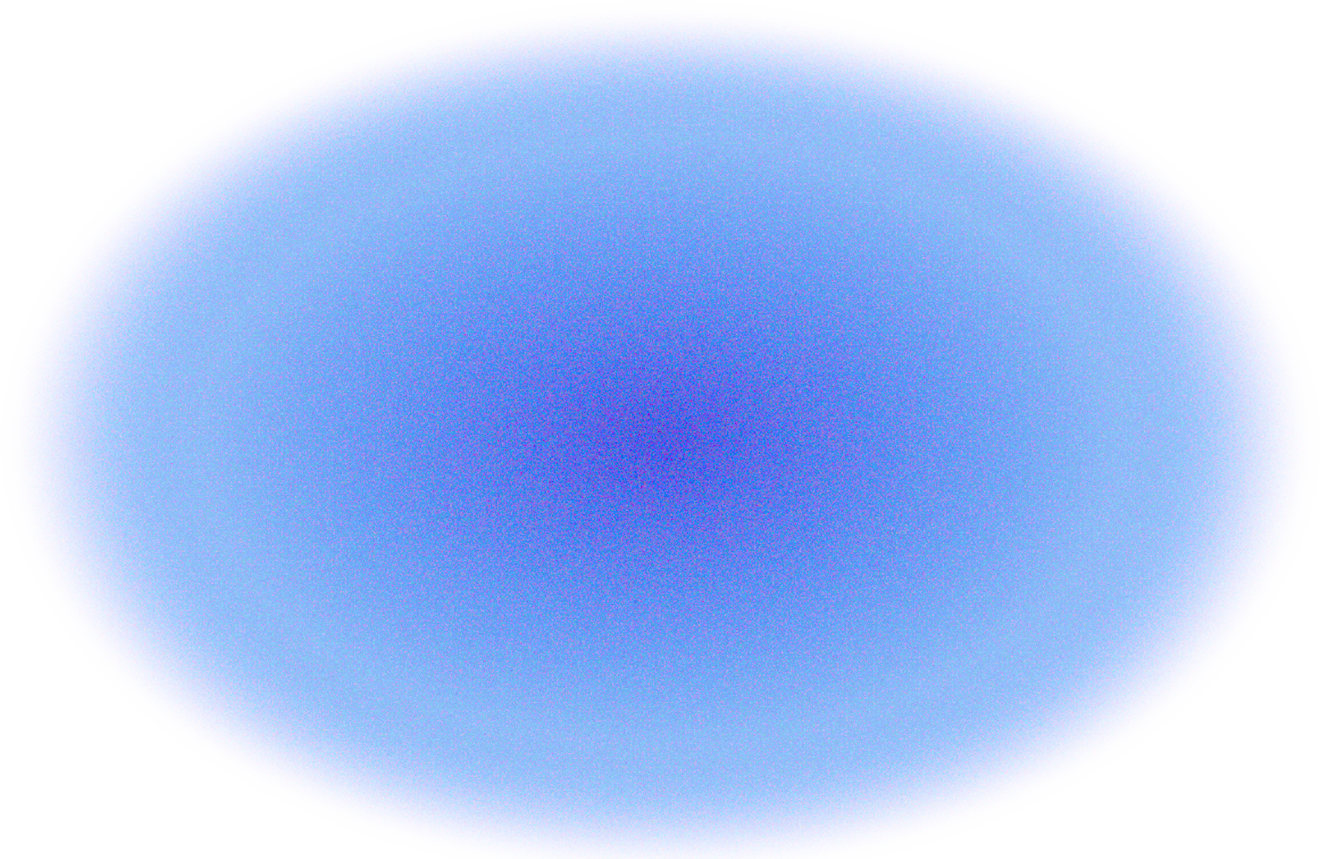 Модель HGO -
5
Вязкость
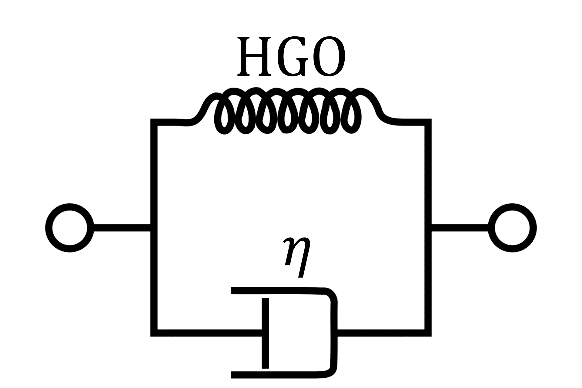 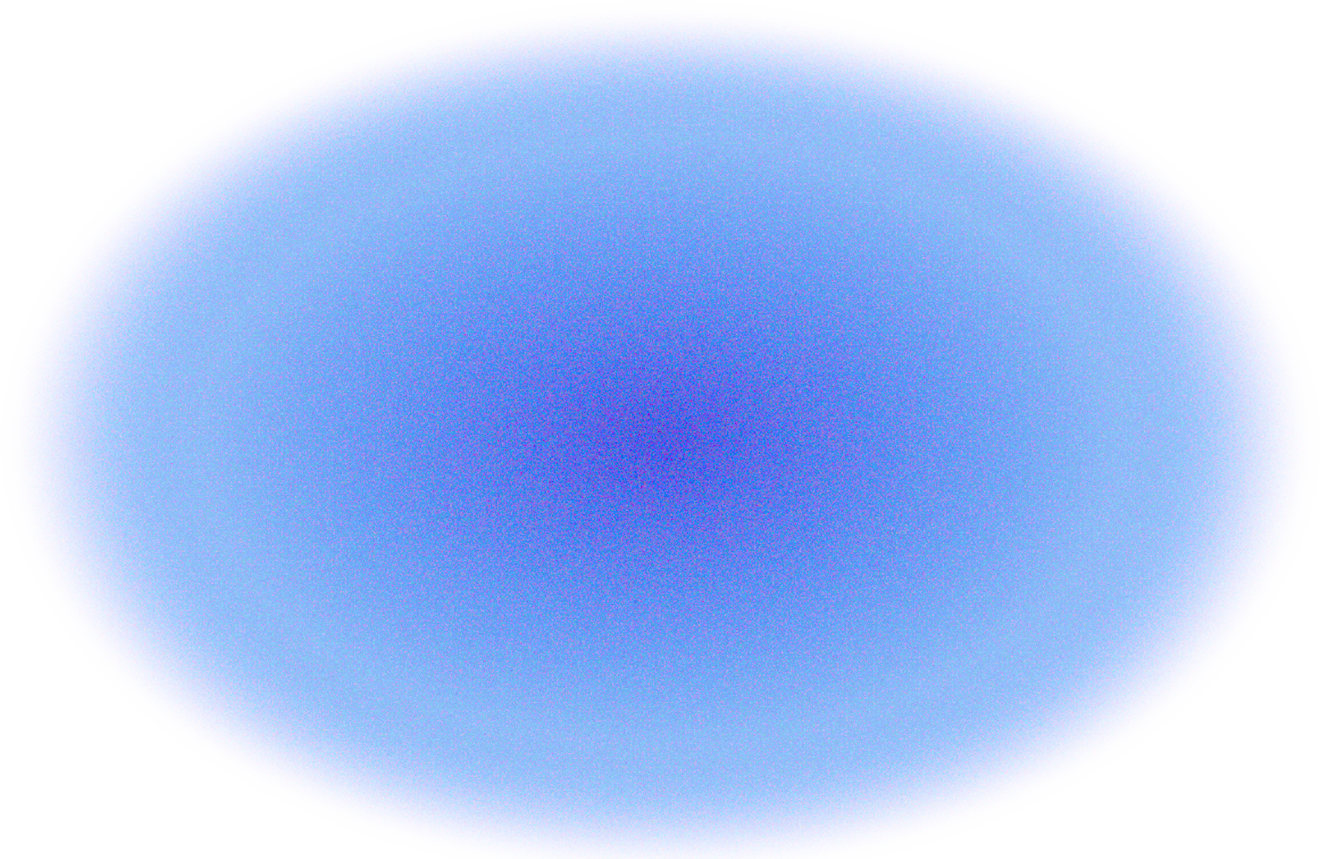 Где:
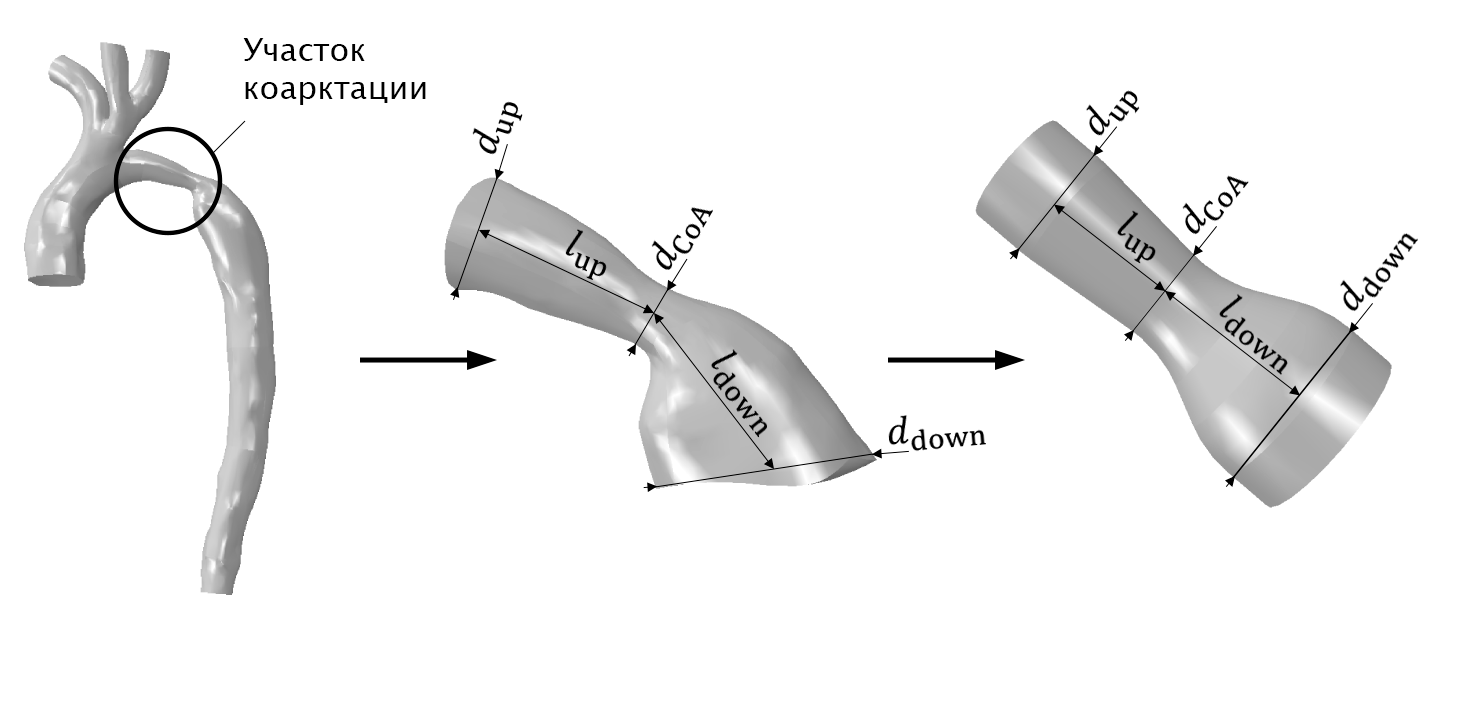 6
Упрощение геометрии
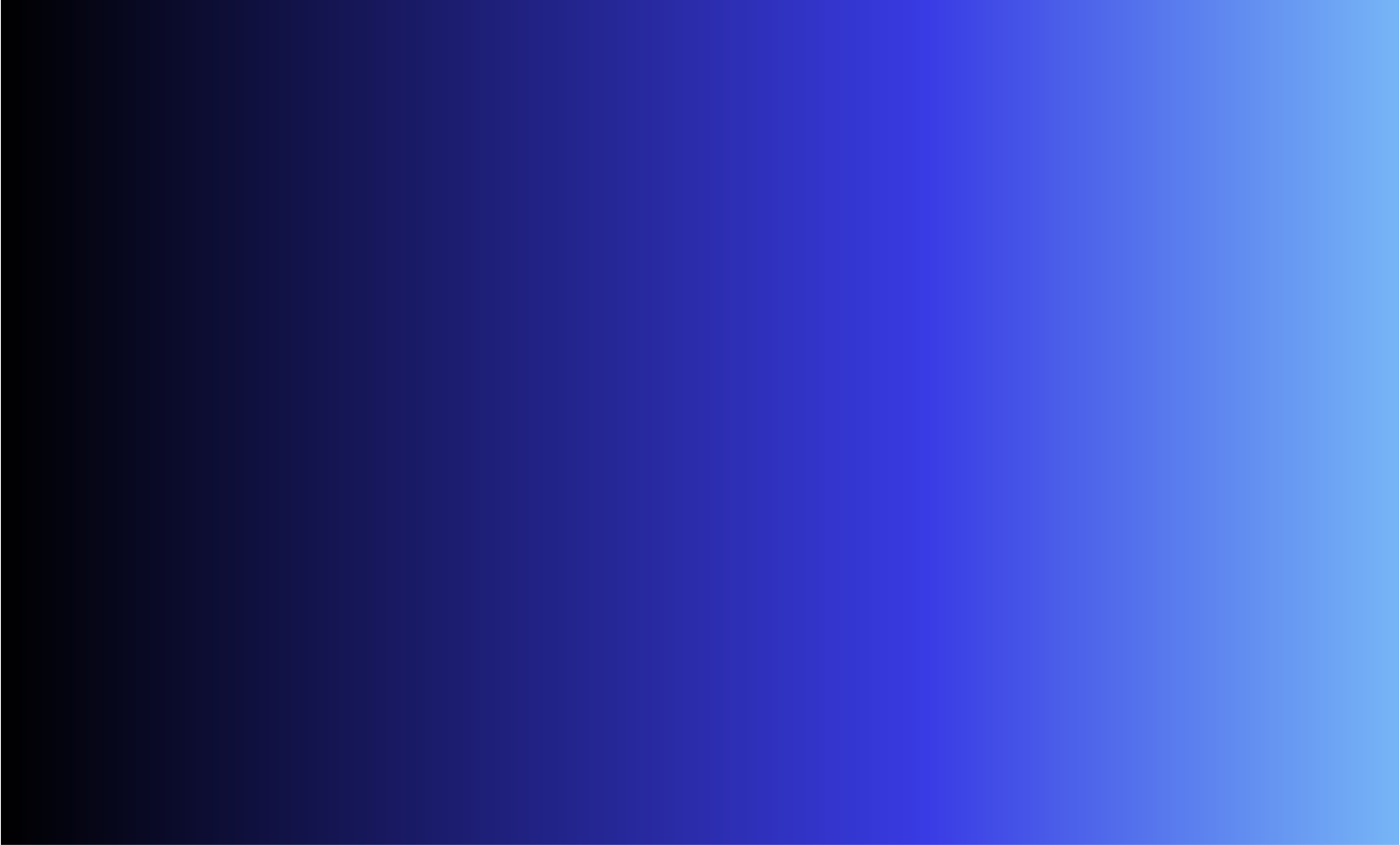 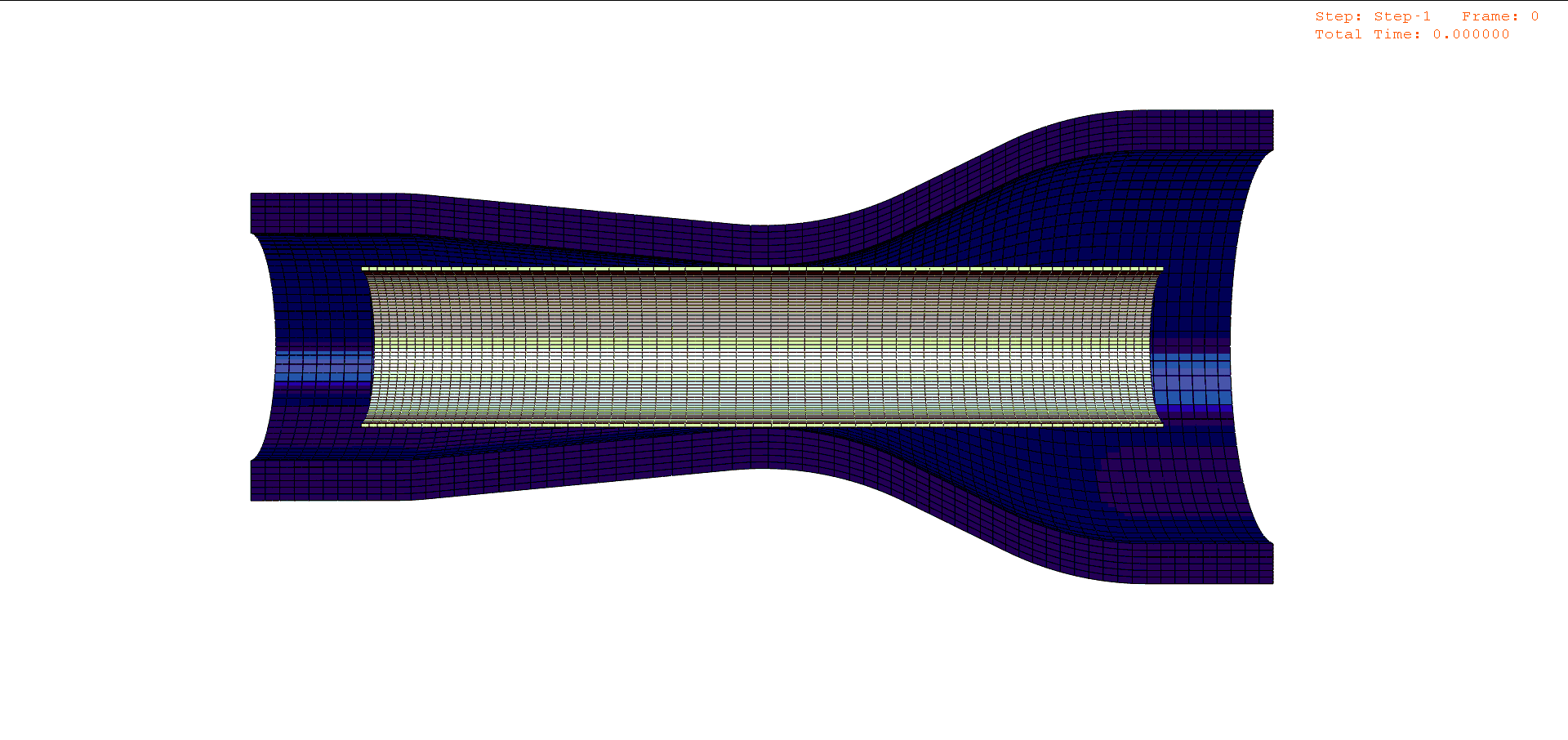 КЭМ
7
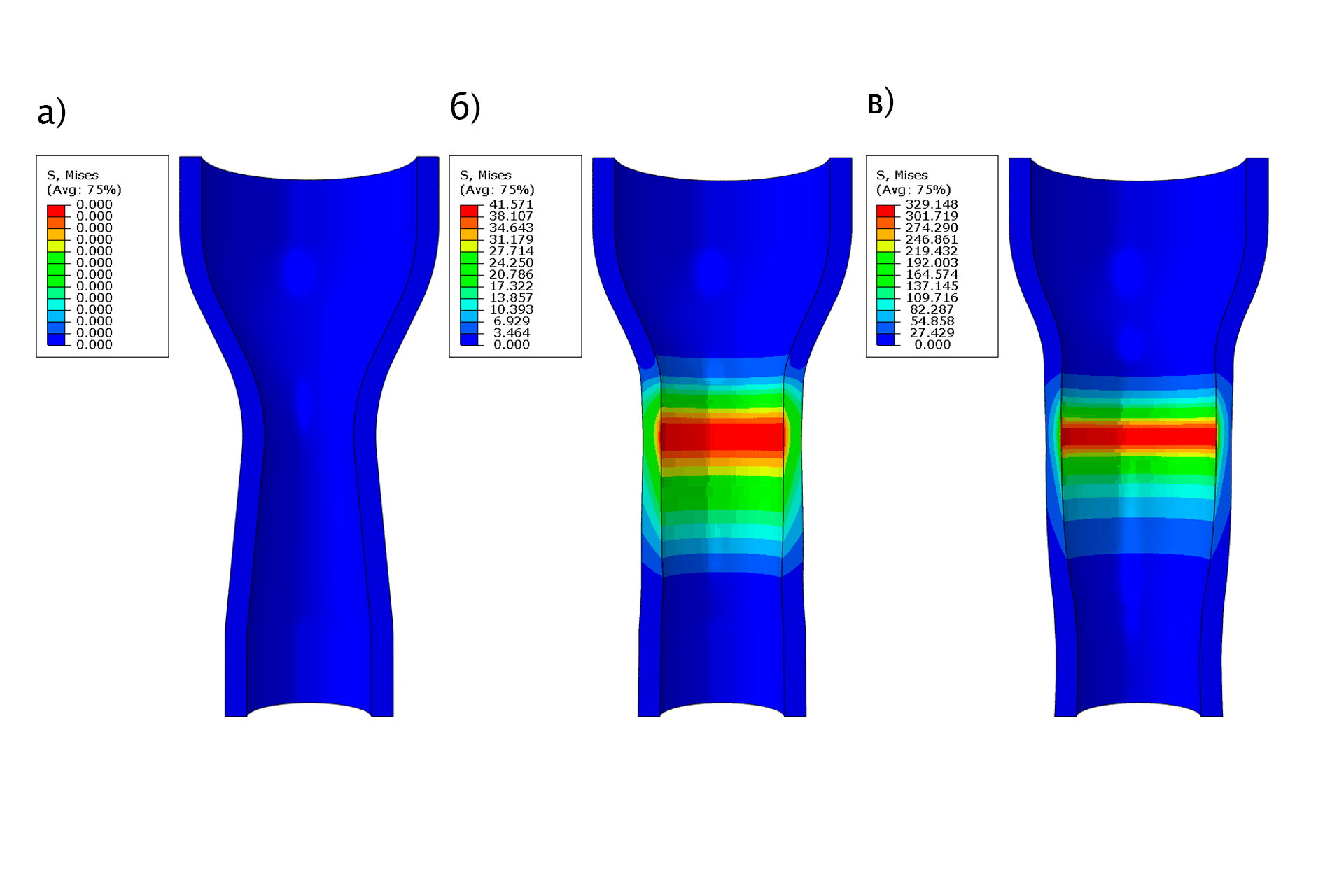 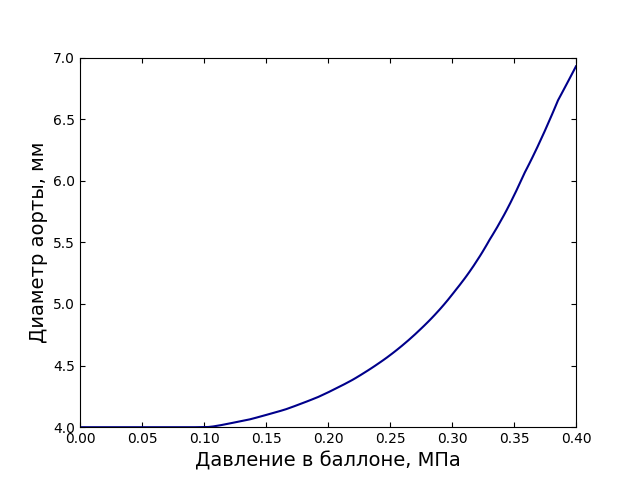 в
б
а
Рис. 3. Зависимость диаметра аорты от давления в баллоне.
Рис. 4. Поля напряжений  (КПа) в течении процесса расширения баллона: начало (а); половина максимального расширения (б); максимальное расширение (в).
Результаты нагружения
8
Релаксация
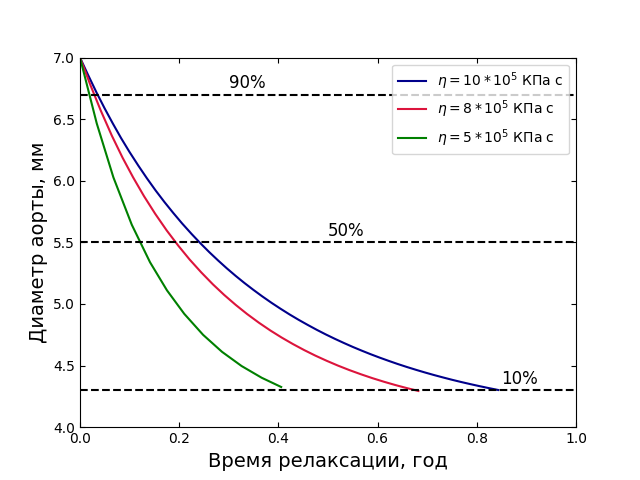 Рис. 5. Динамика изменения диаметра аорты (коарктационного сегмента) с течением времени
9
Применение модели  вязкости
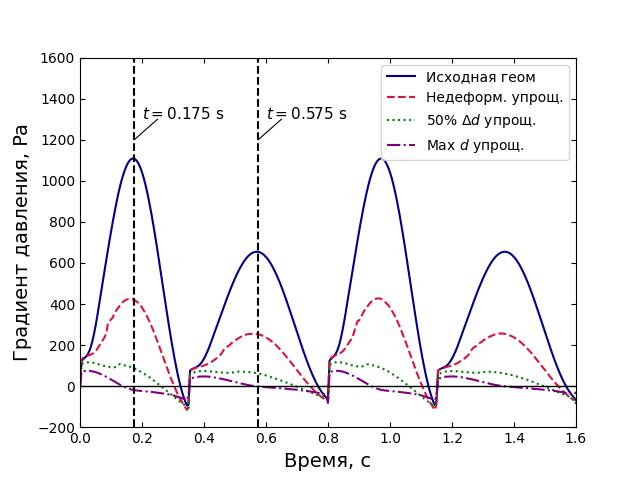 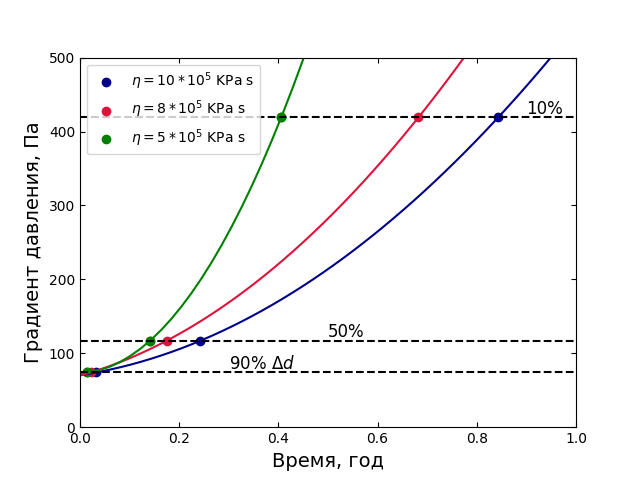 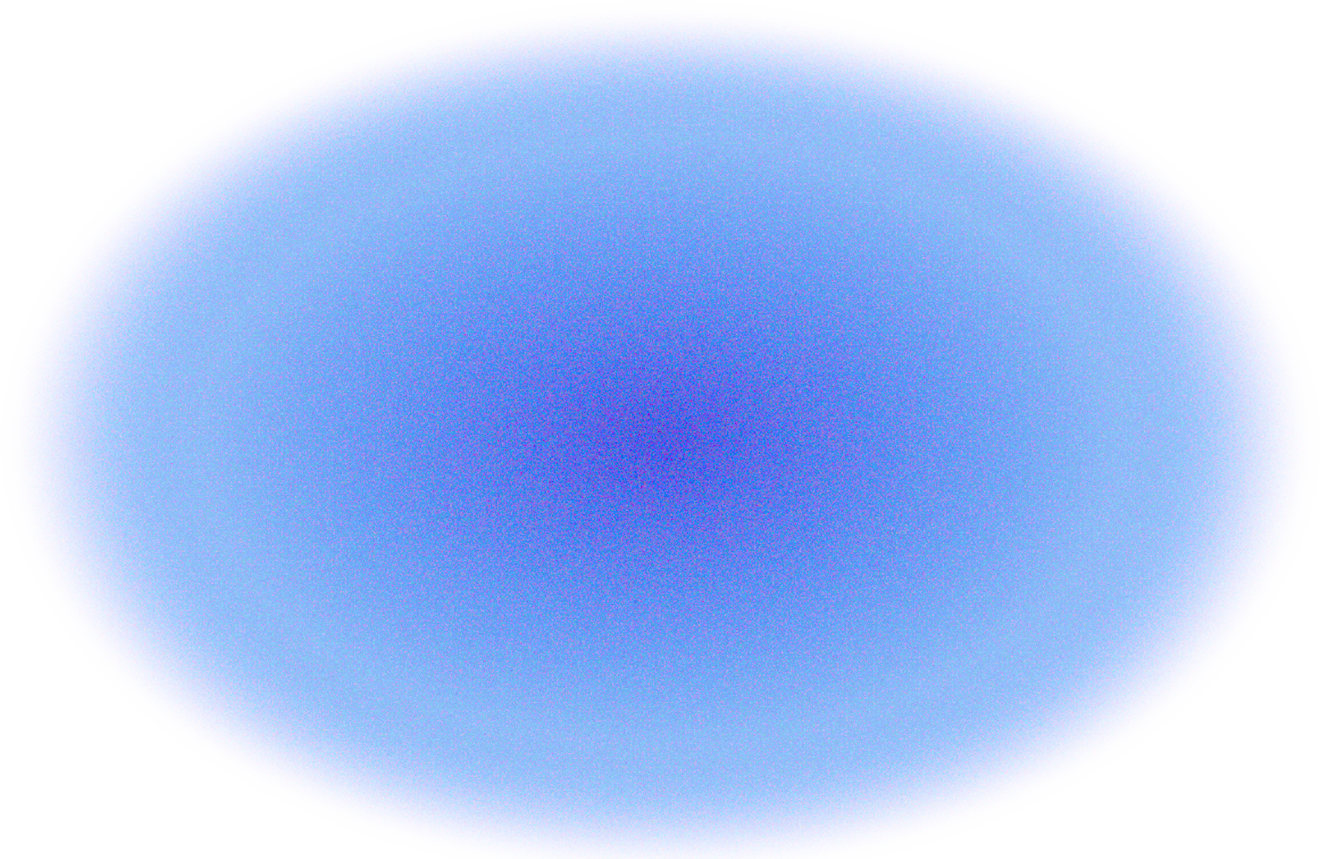 Рис. 6. Градиент давления в течение цикла сокращения сердца
Рис. 7. Динамика изменения градиента давления с течением времени
10
Результаты
Реализована реологическая модель HGO  с вязкость в пакете Abaqus
Проведено моделирование процесса ангиопластики для конкретного клинического случая коарктации аорты
Показана возможность прогнозирования динамики состояния аорты после процедуры
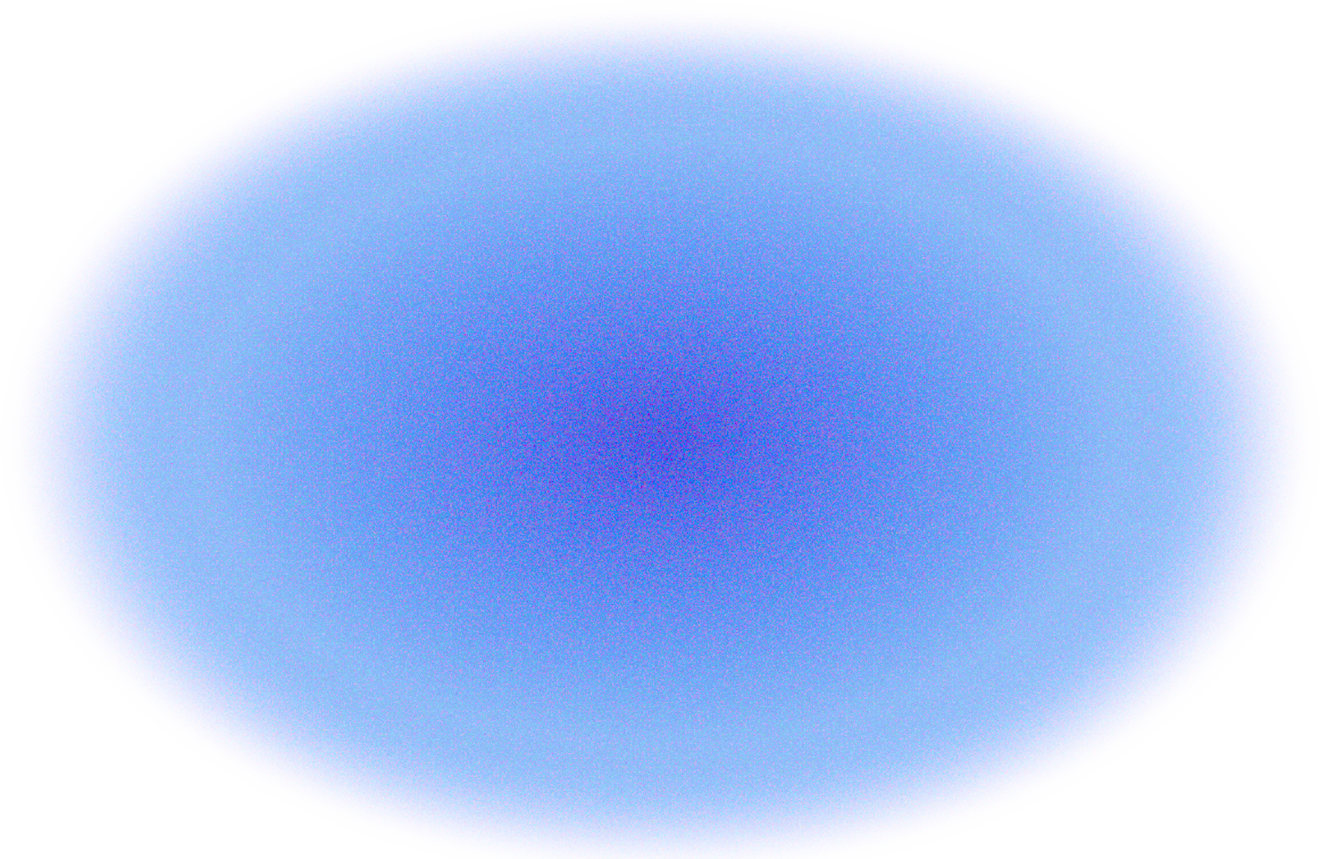 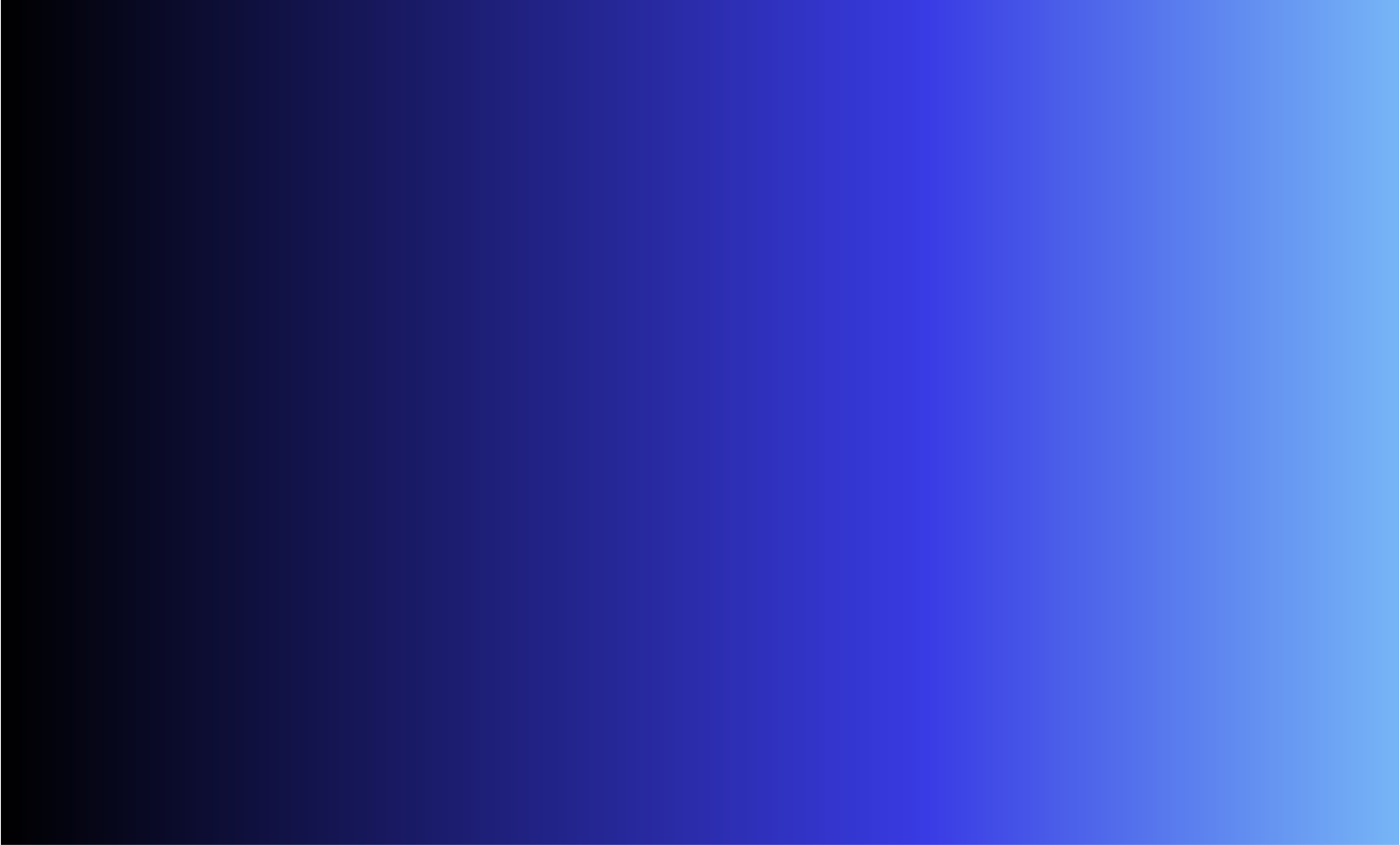 Спасибо за внимание!
Докладчик: Тишков Максим

Научный руководитель: Грекова Е.Ф.